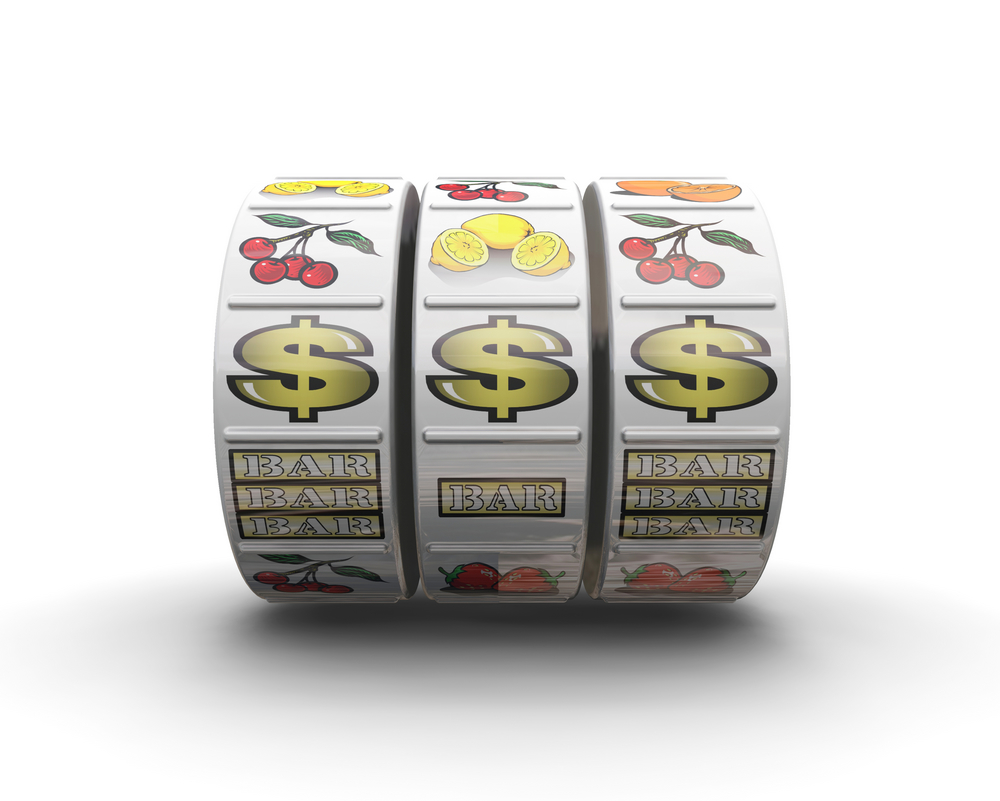 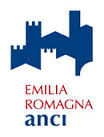 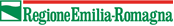 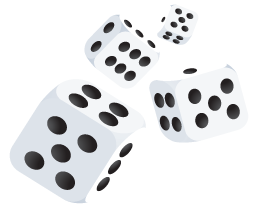 Modifiche alla L.R. 5/2013
D.G.R. 831/2017
20 luglio 2017
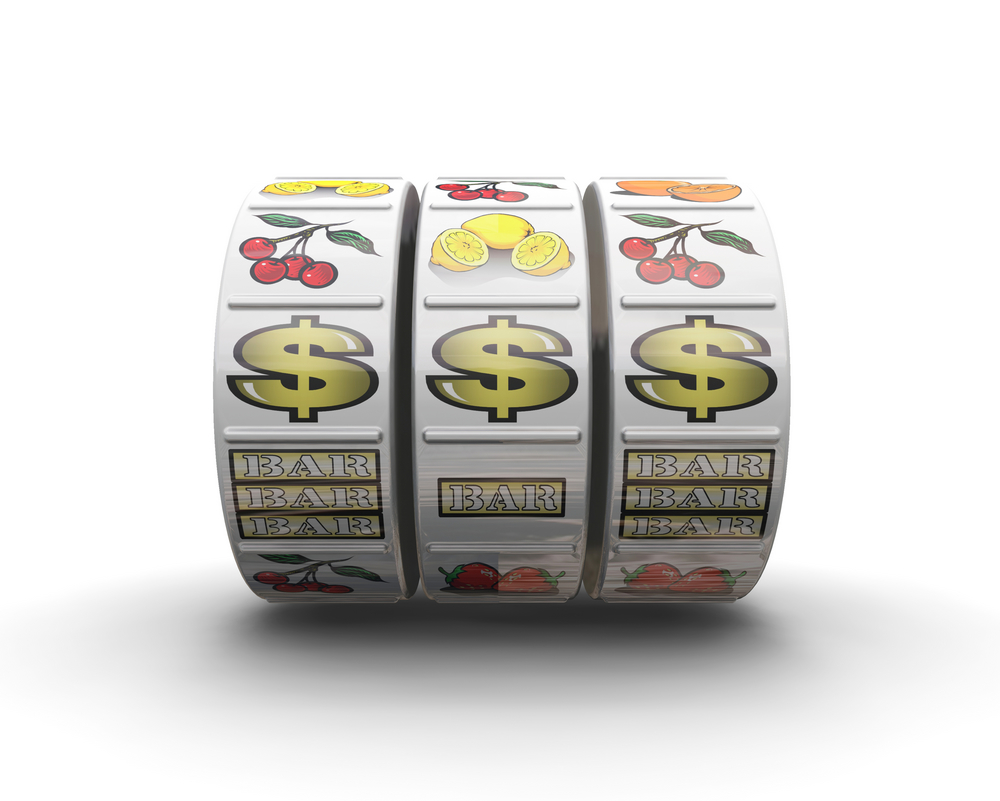 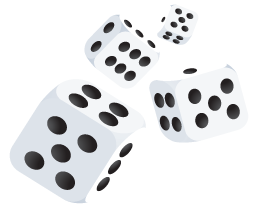 I luoghi sensibili:
Istituti scolastici di ogni ordine e grado
I luoghi di culto
Gli impianti Sportivi
Strutture residenziali e semiresidenziali socio-sanitarie
Strutture ricettive per categorie protette
Luoghi di aggregazione giovanile
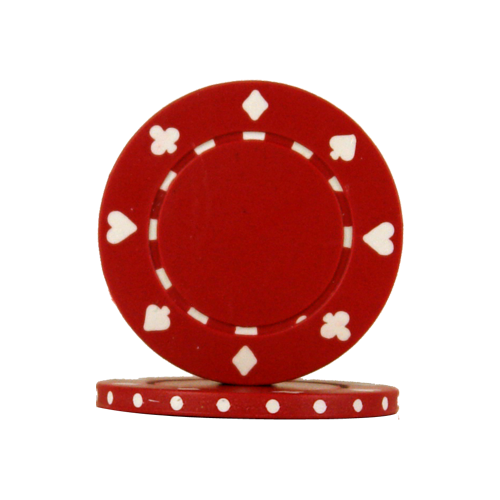 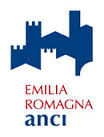 1
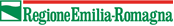 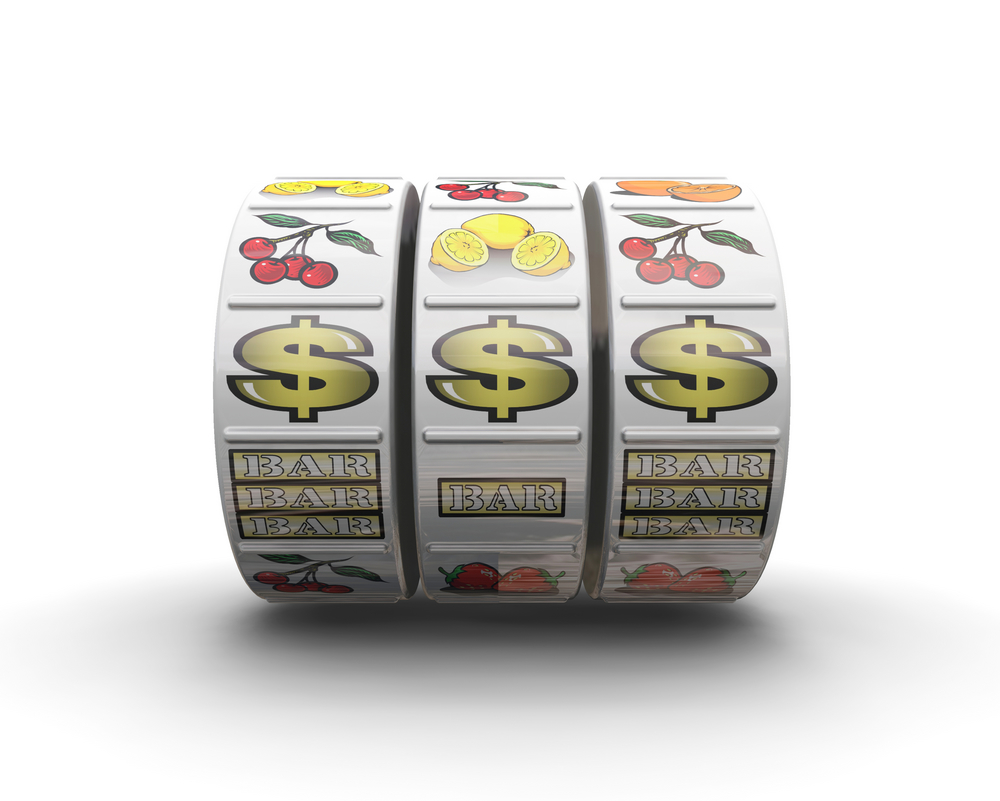 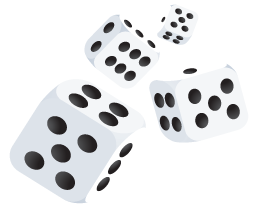 Distanza dai luoghi sensibili
Fascia di rispetto di 500 metri dai luoghi sensibili
Va calcolato il percorso pedonale più breve tra le entrate principali dei luoghi sensibili e l’ingresso principale del punto gioco
I luoghi sensibili devono essere mappati con apposito documento approvato in Consiglio Comunale
Nella mappatura approvata devono essere indicate le entrare principali dei luoghi sensibili
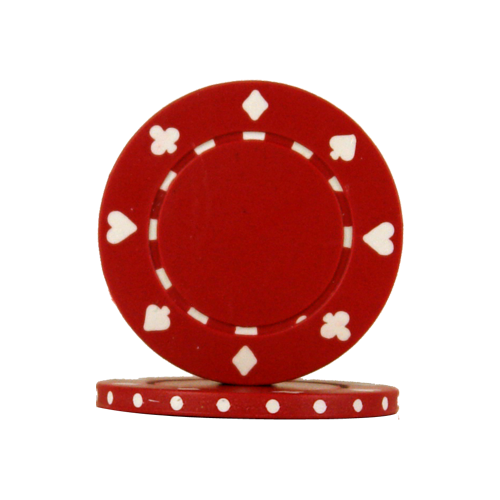 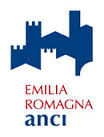 2
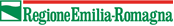 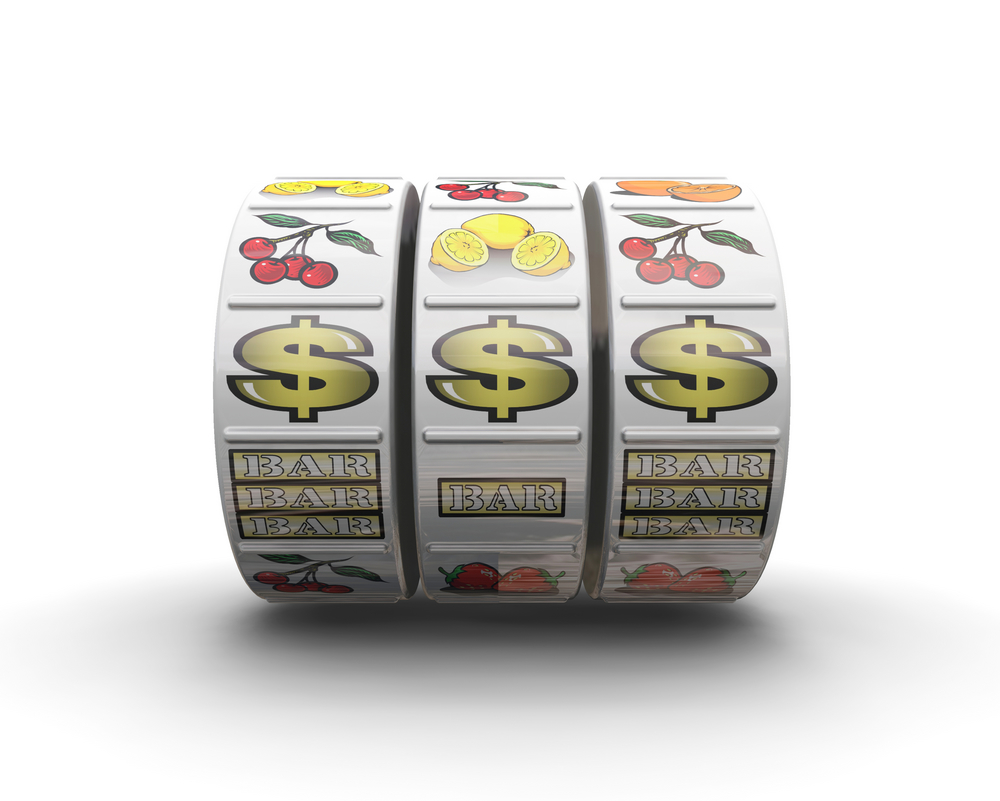 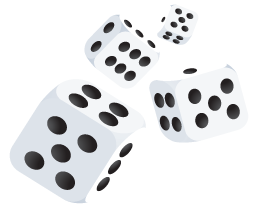 Esercizi commerciali con slot/AWP all’interno dei 500 mt.
Divieto di apertura di nuovi esercizi commerciali con slot/AWP
Divieto di rinnovo delle concessioni in essere 
No aumento degli apparecchi esistenti al 12 novembre 2016
(stato dell’arte fornito dai Monopoli a maggio 2017, il divieto si applica anche in caso di aumento della superficie es. dehor)
Divieto di installazione temporanea di apparati di gioco 
(es. feste e sagre)
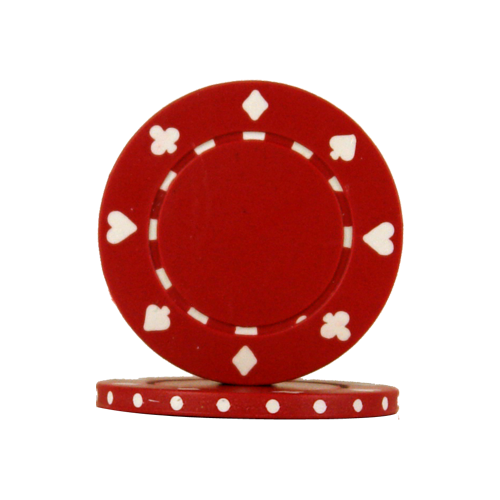 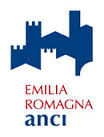 3
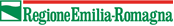 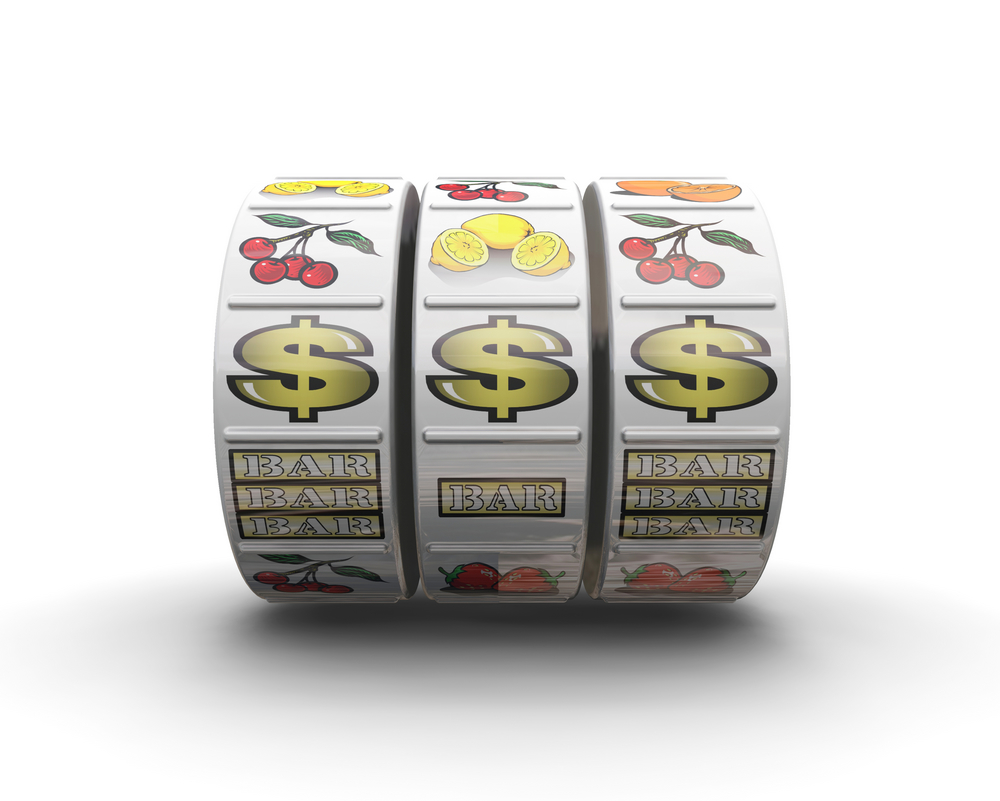 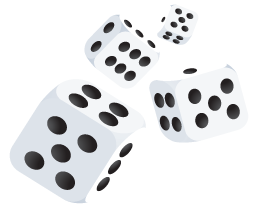 Esercizi commerciali con slot/AWP all’interno dei 500 mt.
Divieto di cambio di contratto di concessione 
(anche in caso di medesimo concessionario)

Divieto di trasferimento dell’attività 
(se il trasferimento ricade comunque entro 500 metri da luoghi sensibili)

Si al subentro in caso di vendita dell’attività
(in caso di vendita o cessione di ramo d’azienda è permessa la continuità della concessione fino a naturale scadenza)
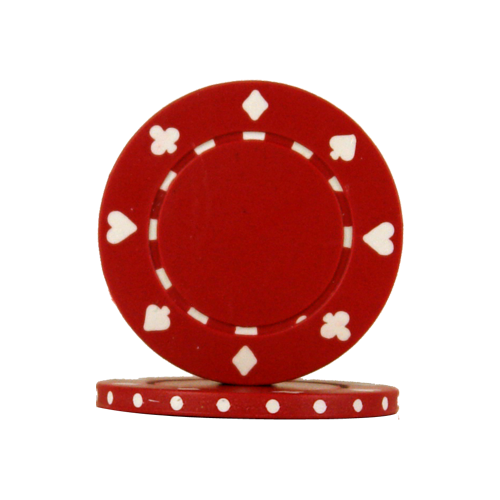 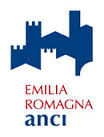 4
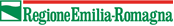 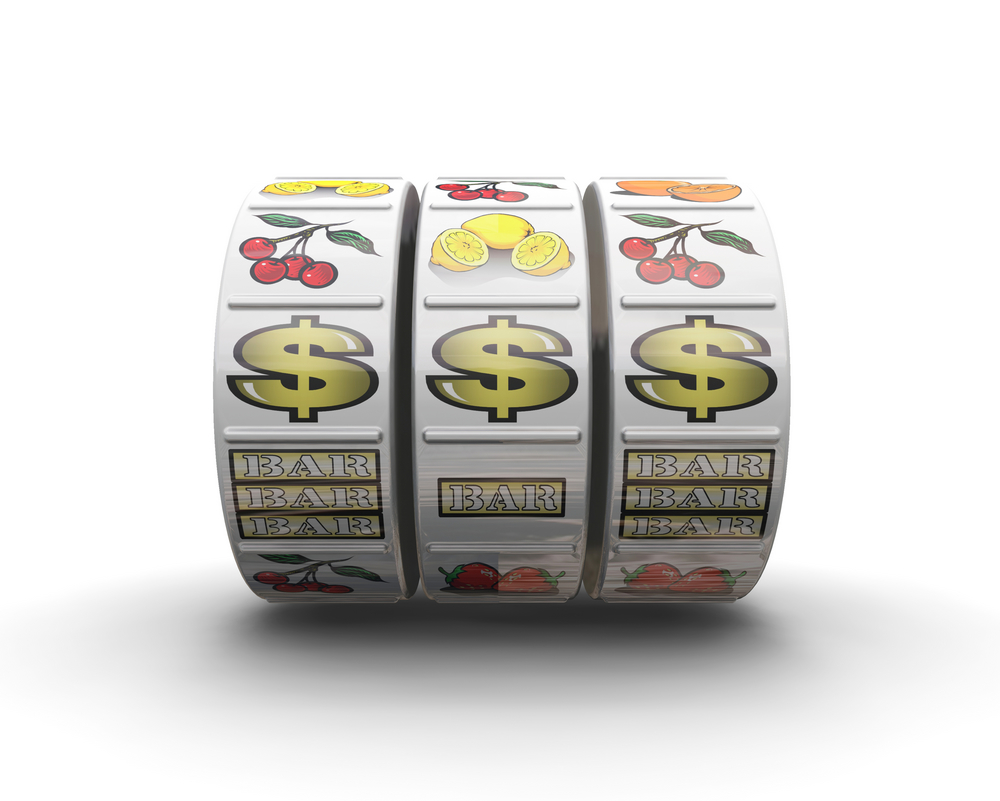 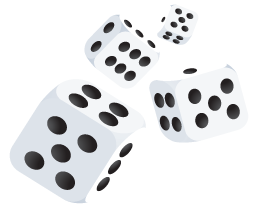 Sale gioco-sale scommesse all’interno dei 500 mt.
Divieto di apertura di nuove sale gioco-sale scommesse
Provvedimento di chiusura da parte del Comune 
(Il Comune ha 6 mesi di tempo per approvare la mappatura dei luoghi sensibili, una volta approvata vanno emessi i provvedimenti conseguenti)
Possibile proroga per delocalizzazione
(Il proprietario può chiedere proroga di ulteriori 6 mesi in caso di comprovata intenzione di delocalizzazione in zona non soggetta a vincolo vedi D.G.R. 831/2017)
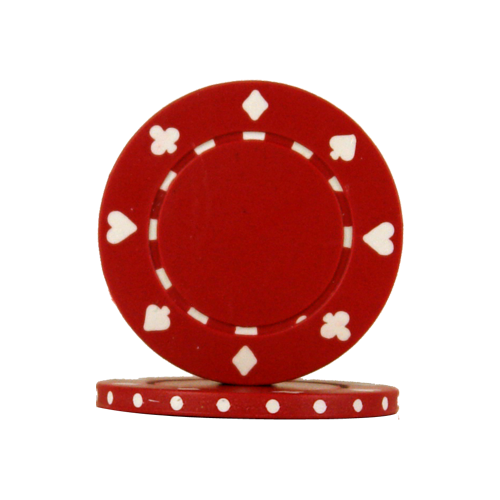 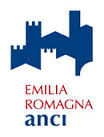 5
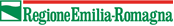 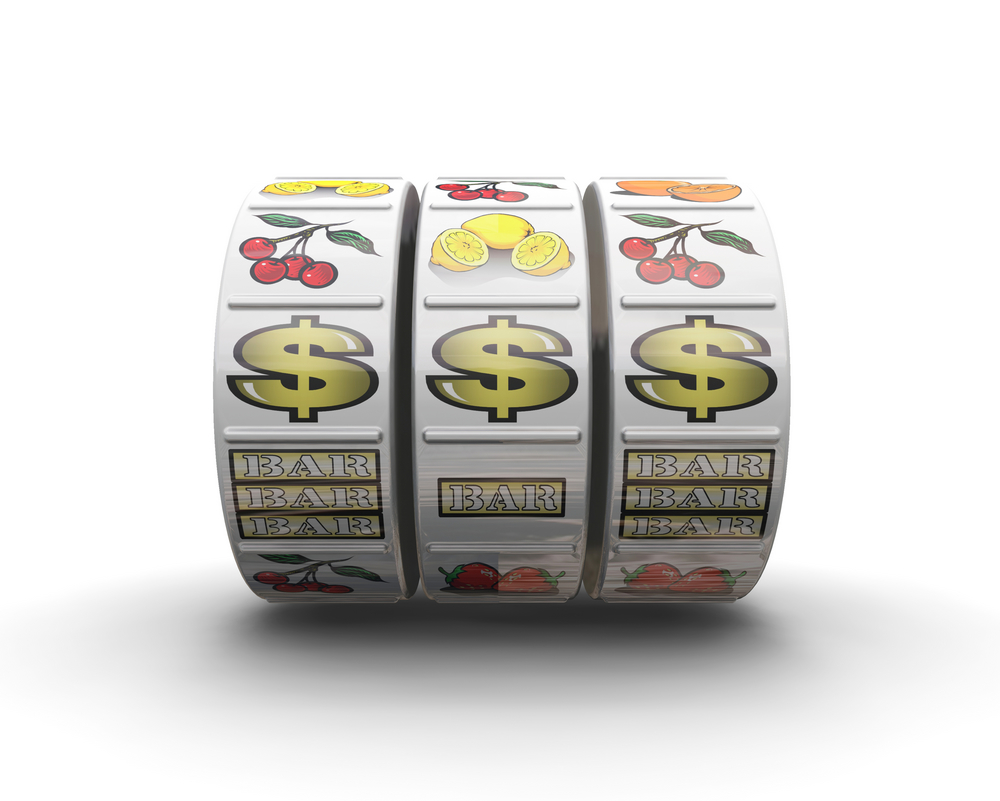 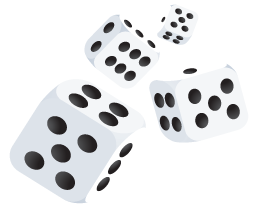 Circolare Ministero dell’Interno giugno 2017
“La circostanza che il regime di Pubblica Sicurezza non assorba, ma conviva con le norme regionali o comunali che, per finalità diverse rispetto a quelle della licenza di polizia, pongano limiti e preclusioni all’apertura di sale gioco, comporta, dunque, che l’eventuale rilascio del titolo di polizia non consente di superare detti divieti e limitazioni, cui gli interessati debbono comunque attenersi, applicandosi in caso contrario le sanzioni dalle normative locali, così come avviene per gli altri obblighi di legge inerenti all’esercizio dell’attività autorizzata.”
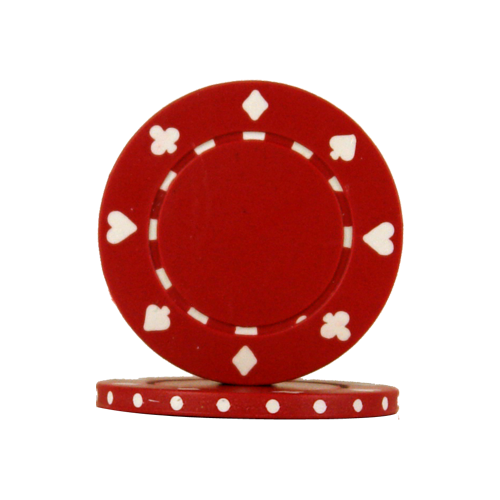 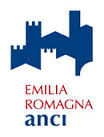 6
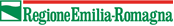 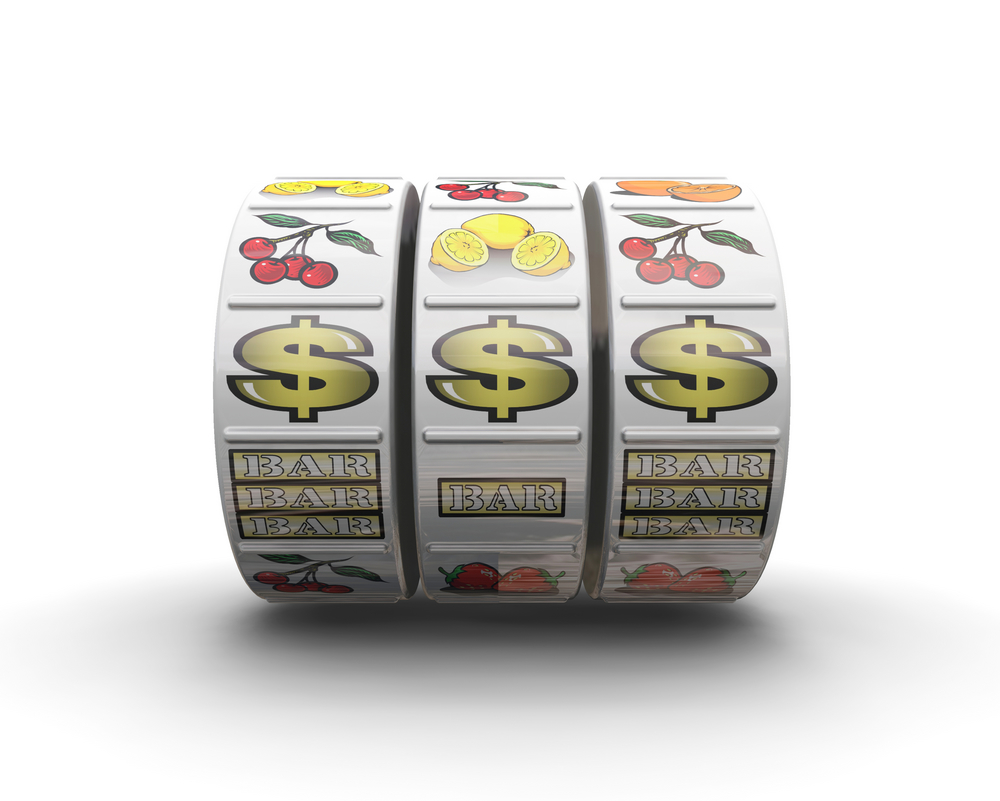 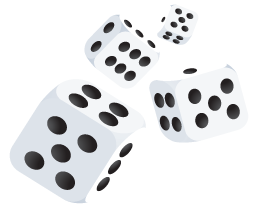 Cosa devono fare i Comuni
Realizzare ed approvare la mappatura dei luoghi sensibili entro il 16/12/2017 
(indicare nella mappatura le entrate principali dei luoghi sensibili)
Mappare sale gioco e sale scommesse e esercizi commerciali con slot/AWP presenti sul territorio
(verificare quali esercizi ricadono in zona di vincolo)
Censire il numero Slot/AWP e VLT presenti nei vari esercizi
(mappatura per AWP aggiornata a maggio 2017 fornita dai Monopoli di Stato. Consigliamo di predisporre etichette adesive al fine di permettere il controllo degli apparati ponendo in carico all’esercente l’obbligo di richiesta dell’etichetta)
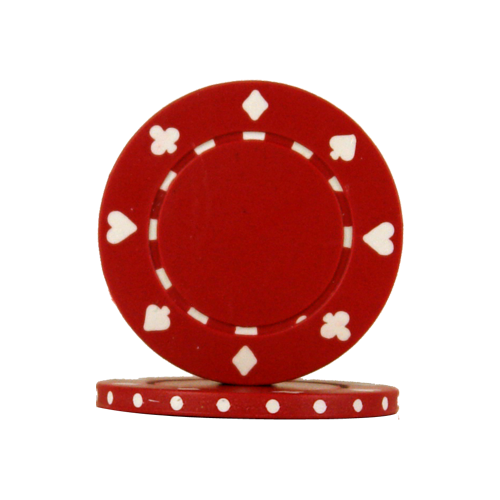 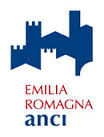 7
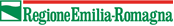 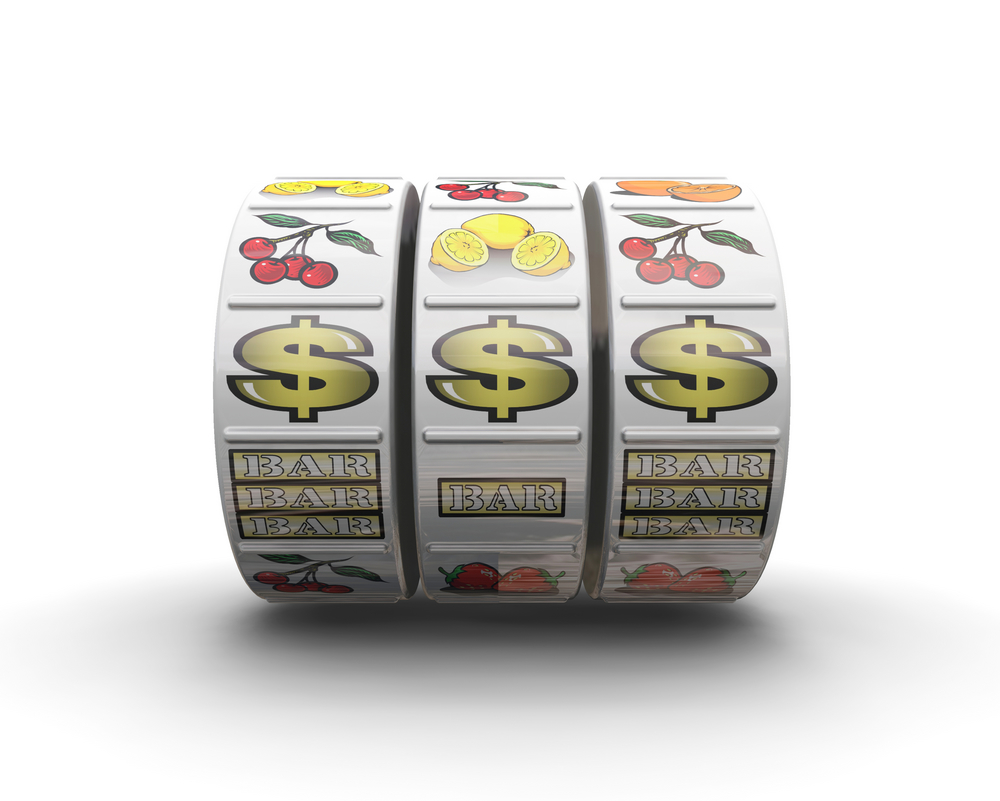 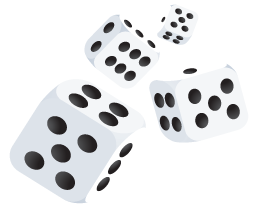 Cosa devono fare i Comuni
Lettera di informazione per esercizi commerciali  con slot/AWP

Lettera di informazione sale gioco-sale scommesse

Rilascio etichette per apparecchi autorizzati
(facoltativo)

Provvedimenti di chiusura per le sale gioco-sale scommesse

Approvazione atti per il diniego di patrocini
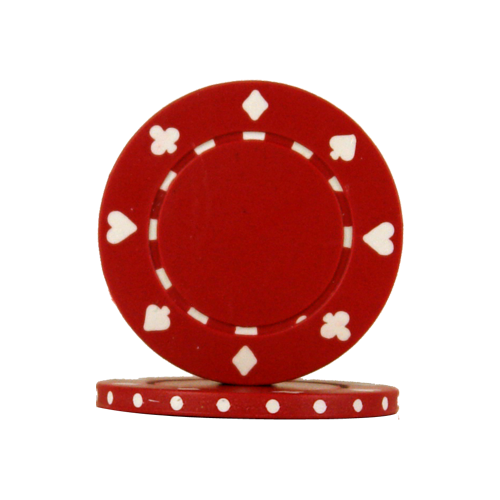 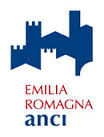 8
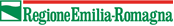 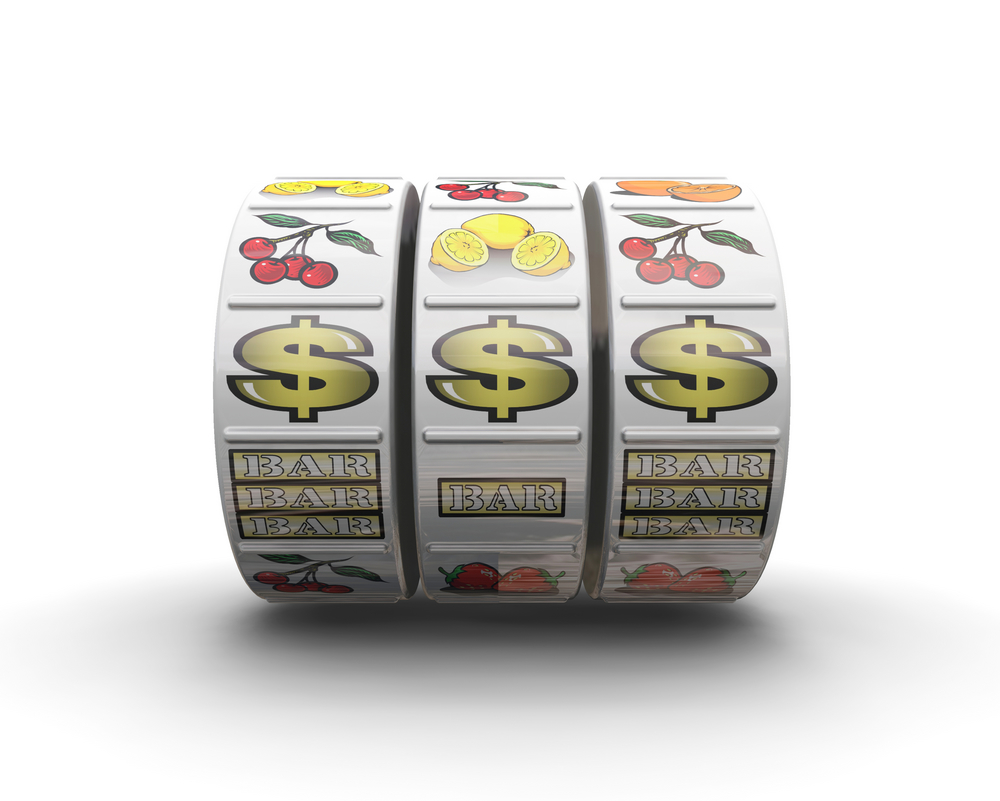 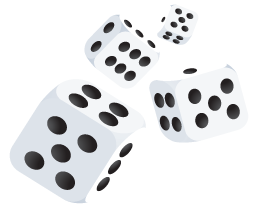 Il sistema di controllo e le sanzioni
Per agevolare le funzioni di programmazione e controllo e per rendere omogenee le azioni delle Amministrazioni locali si ritiene opportuno redigere un regolamento comunale per il contrasto del gioco d’azzardo patologico che raccolga atti e provvedimenti che le singole amministrazioni hanno adottato in materia.
All’interno del regolamento è opportuno inserire anche il sistema di controllo e l’impianto sanzionatorio con i relativi servizi responsabili dell’attuazione.
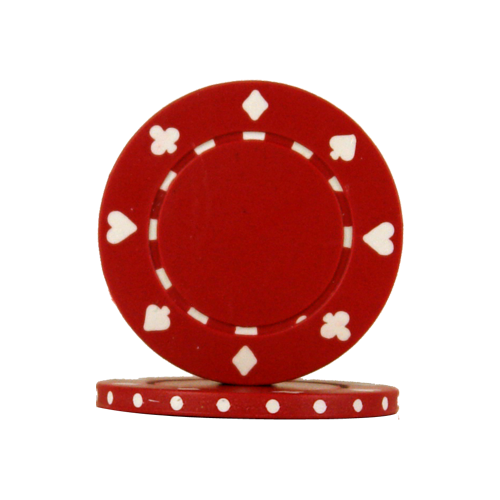 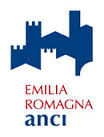 9
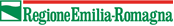 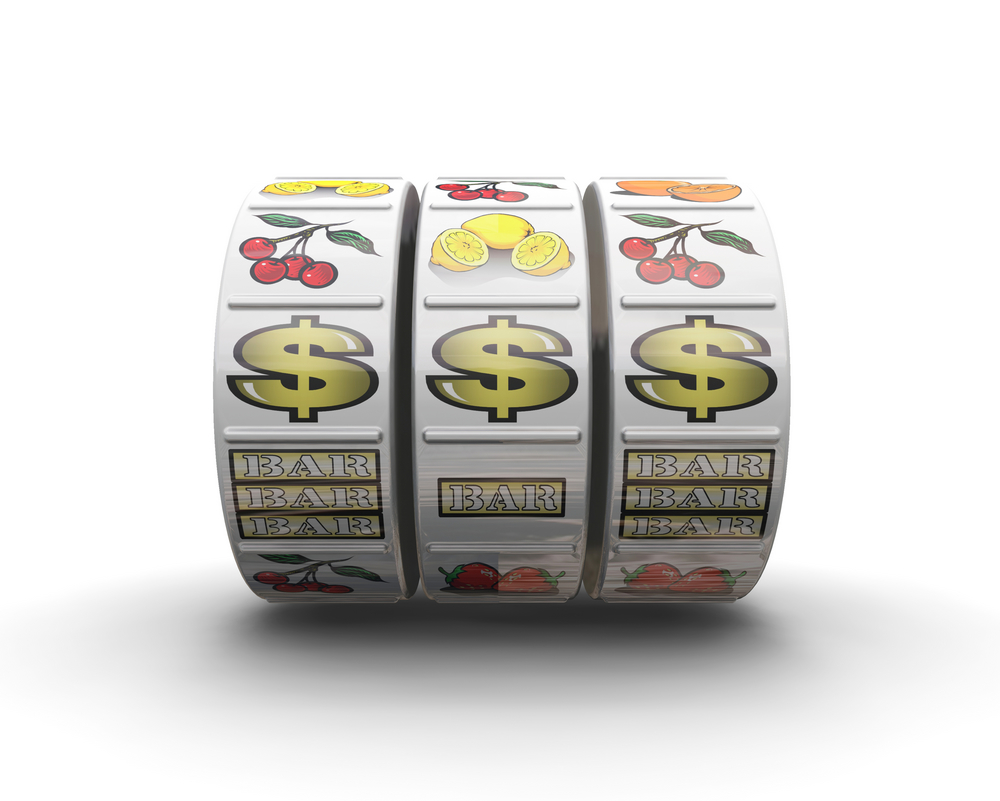 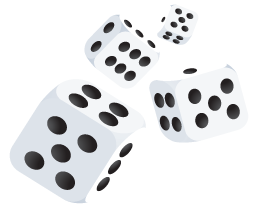 Il sistema di controllo e le sanzioni
Il controllo è attribuito in via principale alla Polizia locale
Gli atti di accertamento e il procedimento sanzionatorio sono disciplinati dalla L.R. 21/1984, dalla Legge 24 novembre 1981 n. 689  e dalle deliberazioni della Giunta comunale vigenti. Nei casi in cui non sia prevista una sanzione specifica in norme statali o regionali, ai sensi dell’art. 7 bis del D.L.vo 18.8.2000 n. 267 la sanzione amministrativa pecuniaria per le violazioni alle norme dei regolamenti e delle ordinanze comunali consiste nel pagamento di una somma di denaro da Euro 25,00 (venticinque/00) a Euro 500,00 (cinquecento/00).
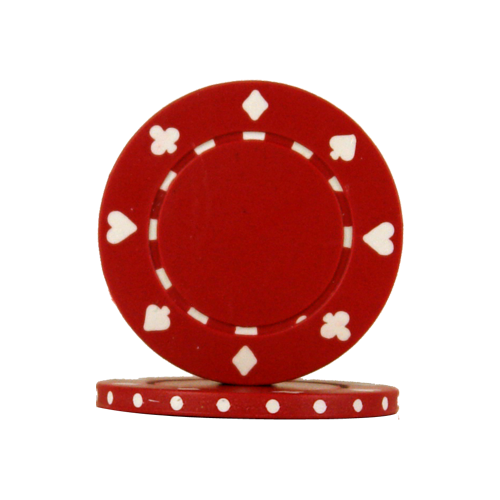 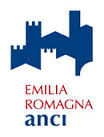 10
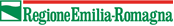 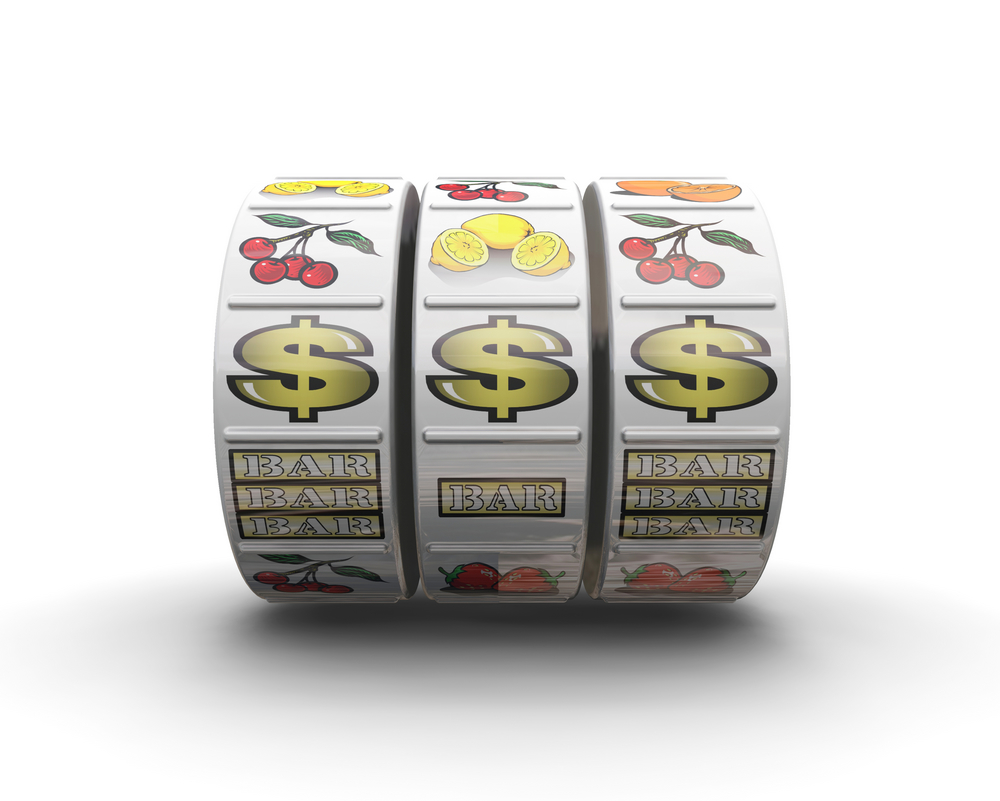 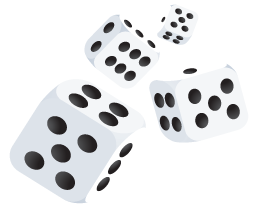 Il sistema di controllo e le sanzioni
Al fine di rendere più efficace la funzione deterrente delle sanzioni in concreto applicabili per comportamenti ritenuti particolarmente rilevanti, è facoltà di ogni singolo Comune, mediante delibera di Giunta, stabilire un diverso importo della sanzione per il pagamento in misura ridotta, differenziato rispetto all'effettiva gravità dei comportamenti vietati o prescritti.
La sanzione è applicabile ad ogni apparecchio che violi la normativa vigente se esplicitamente previsto dal regolamento comunale competente
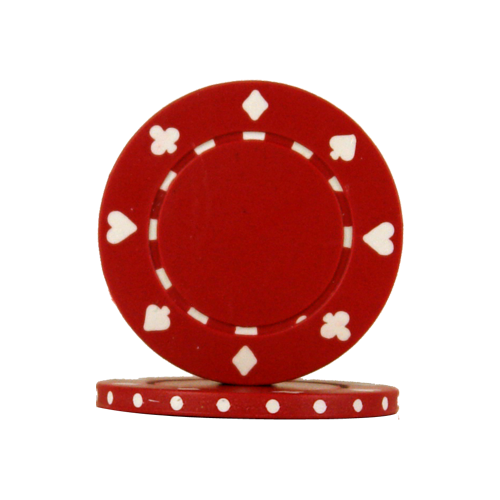 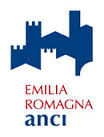 11
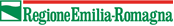